Work pressure and volume
Contents:
Basic Concept
Example
Whiteboards
PV Whiteboards
Cycles
Whiteboards
Figuring out work:
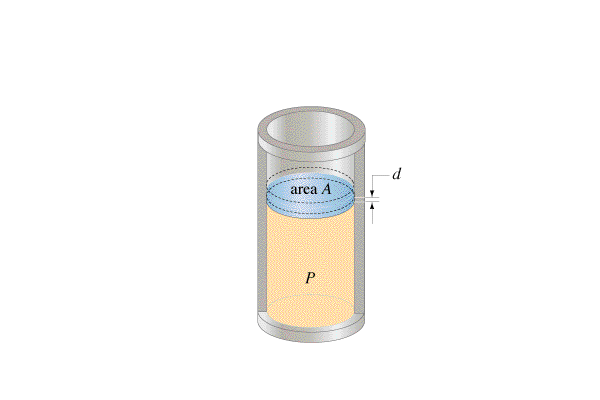 The piston moves out a distance s:
P = F/A, F = PA
W = Fs = PAs = PV

W = PV
W = work done by gas
P = pressure of gas
V = change in volume of gas

Example: What work done by an isobaric compression at 500 Pa from .85 m3 to .52 m3?
s
TOC
Work, pressure and change in volume
1 | 2
TOC
Hugo First has a gas in a cylinder that expands from 200. liters to 500. liters at a pressure of 1200 Pa.  What work did the gas do?  (1000 liters = 1 m3)
W = PV
P = 1200 Pa, V = .500-.200 = .300
W = 360 J
W
360 J
Mr. Fyde compresses a cylinder from  .0350 m3 to .0210 m3, and does 875 J of work.  What was the average pressure?
W = PV
W = -875, V = .0350 - .0210 = -.0140 m3
P = 62500 Pa
W
62.5 kPa
How much work done by process EF?
500 Pa
P
.5 m3
V
F
E
W = PV, p= 200 Pa, V = .8 - .2 = .6 m3
W = 120 J (work done by the gas)
W
120 J
How much work done by process BA?
500 Pa
P
.5 m3
V
B
A
W = PV, P = 300 Pa, V = .1 - .4 = -.3 m3
W = -90 J (work done on the gas)
W
-90. J
How much work done by process CD?
500 Pa
P
.5 m3
V
D
C
W = PV, Pavg = 350 Pa, V = .8 - .2 = .6 m3
W = 210 J (work done by the gas)
W
210 J
How much work done by process CD?
500 Pa
P
.5 m3
V
D
C
W = PV, p = 350 Pa, V =0 m3
W = 0 J
W
waddayathink?
Example: Total work done by process ABCDA?
500 Pa
P
.5 m3
V
B
C
D
A
AB, CD: W = 0, BC = (500 Pa)(+.5 m3) = +250 J,
DA = (200 Pa)(-.5 m3) = -100 J, W = 0+250+0+-100 = 150 J
Example: Total work done by process ABCDA?
500 Pa
P
.5 m3
V
B
C
D
A
Work = Area within A = LxW = (.5 m3)(300) = 150 net J
CW is positive work, ACW is negative work
How much net work done by this cycle?
500 Pa
P
.5 m3
V
W = Area = LxW = (.3 m3)(100 Pa) = +30 J (CW)
W
+30 J
How much net work done by this cycle?
500 Pa
P
.5 m3
V
W = Area = LxW = (.3 m3)(400 Pa) = -120 J (ACW)
W
-120 J
How much net work done by THIS cycle?
500 Pa
P
.5 m3
V
W = Area = 1/2bh = 1/2 (.3 m3)(300 Pa) = +45 J (CW)
W
+45 J
How much net work done by this cycle?
500 Pa
P
.5 m3
V
W = Area = Lxh = (.6 m3)(300 Pa) = -180 J (ACW)
W
-180 J
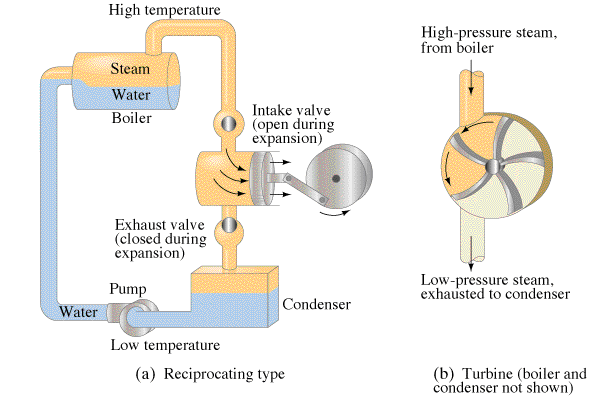 Heat engines
Turn heat to work
Demo - The little engine that could (explode)
TOC
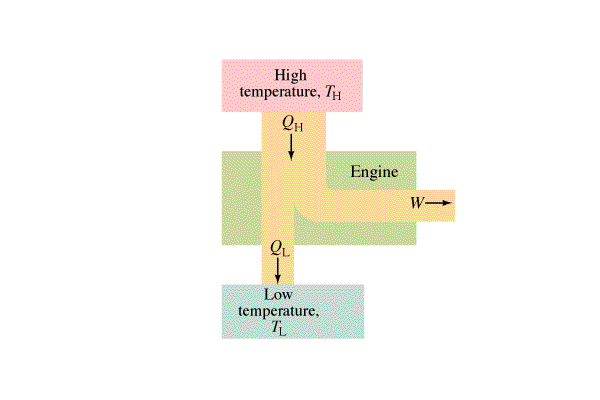 c
c
Energy Flow
All heat engines waste a bit of heat
TOC